Stimmungsbarometer
Check-In & Check-Out
Aus der Veranstaltung nehme ich ein Gefühl von … mitgenommen.
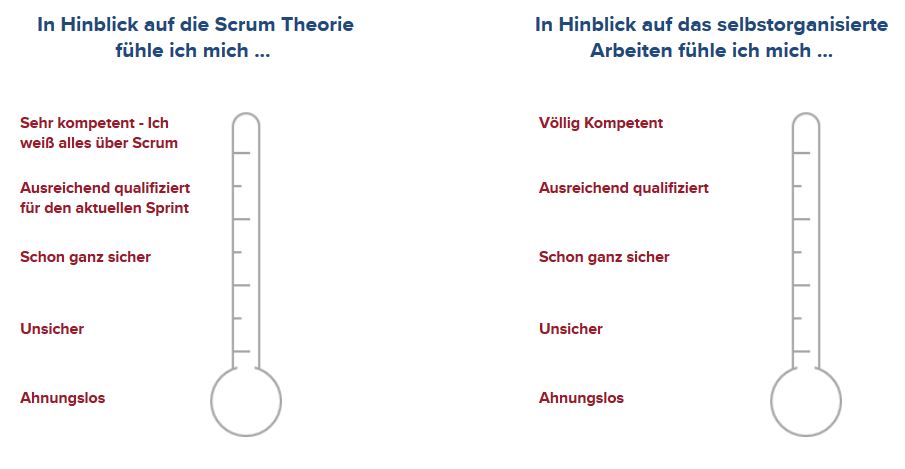 Euphorie
Begeisterung
Gleichmut
Skepsis
Unmut
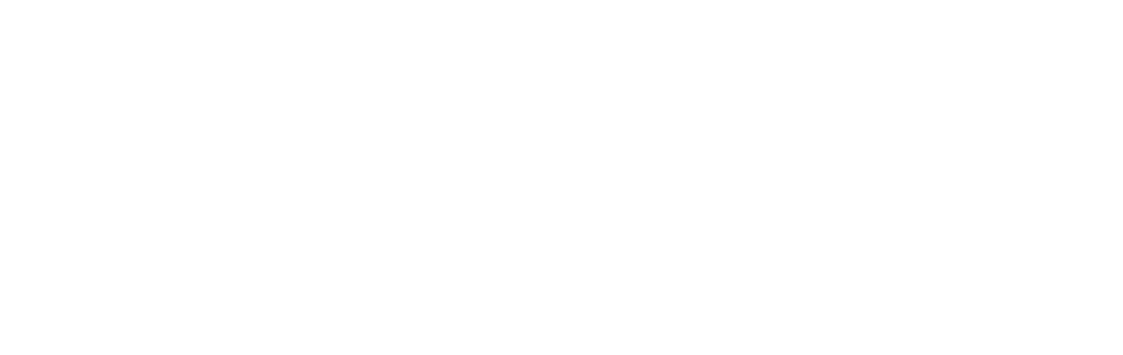 Wettersymbole
Check-In & Check-Out
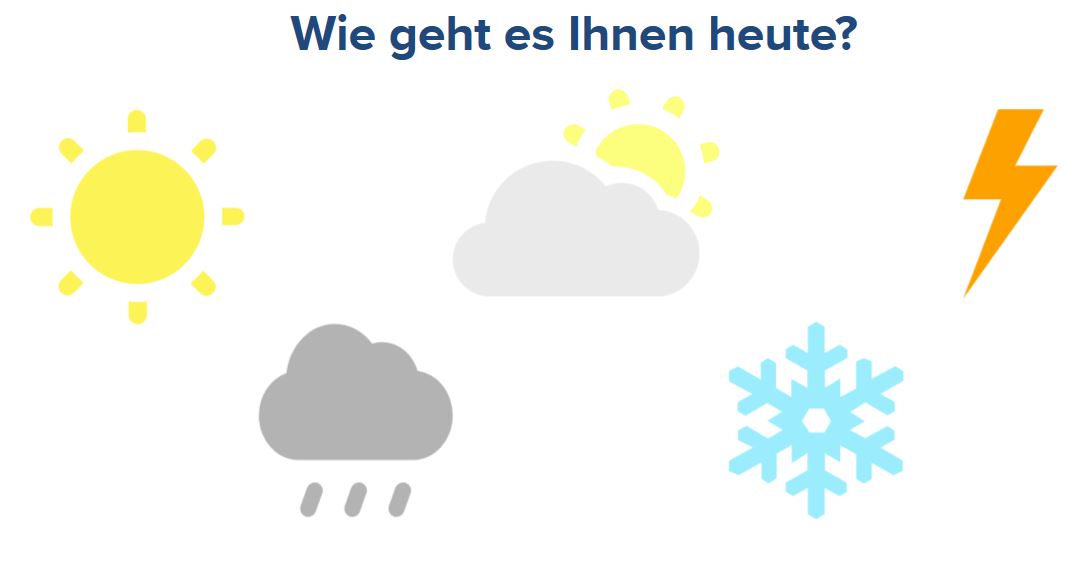 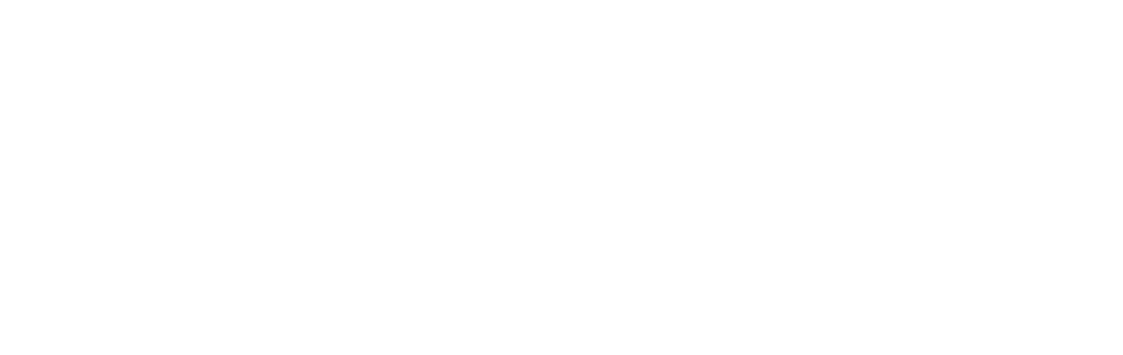 Bildkarten
Check-In & Check-Out
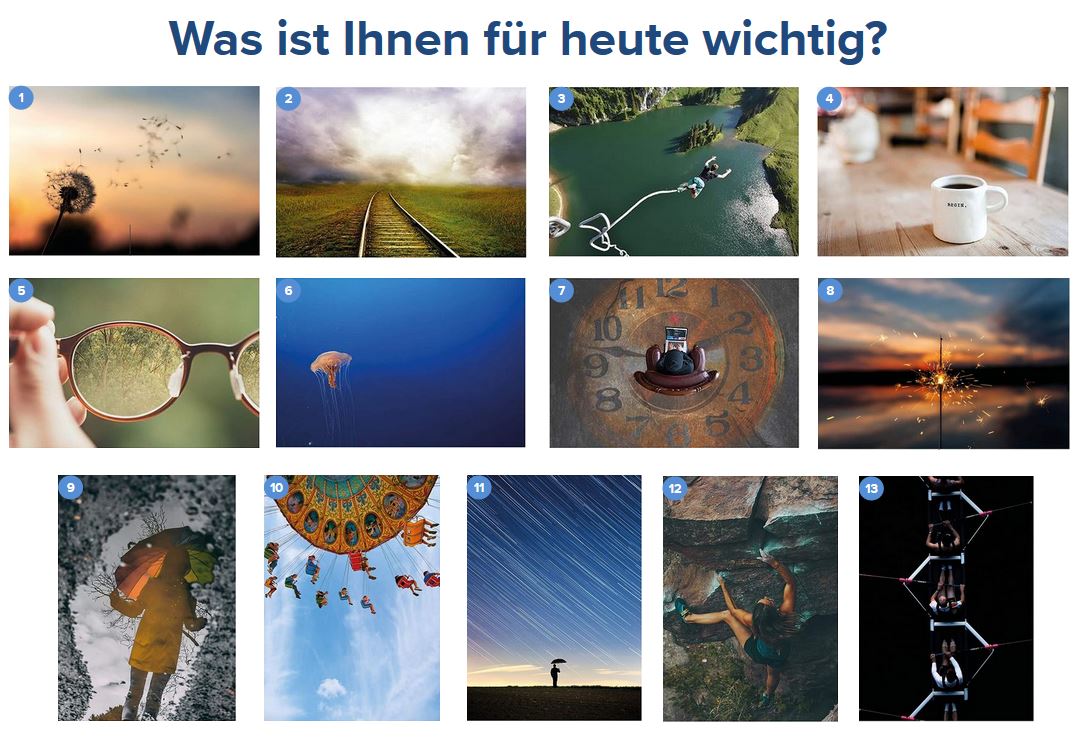 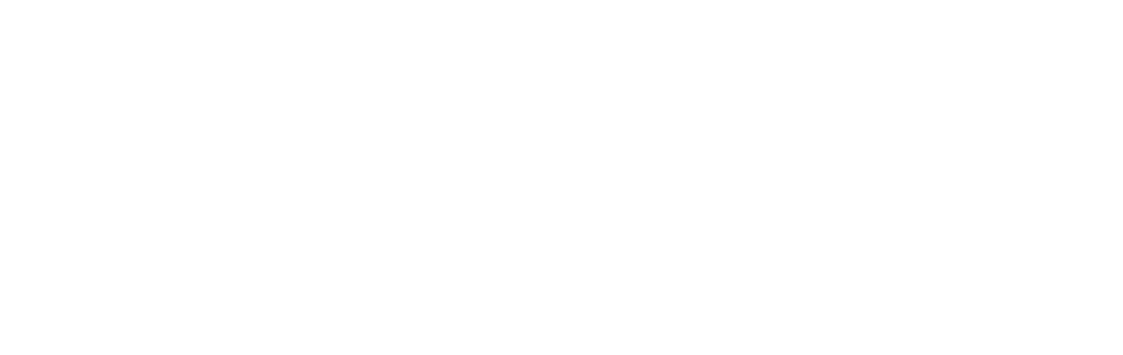 Zielscheibe
Check-In & Check-Out
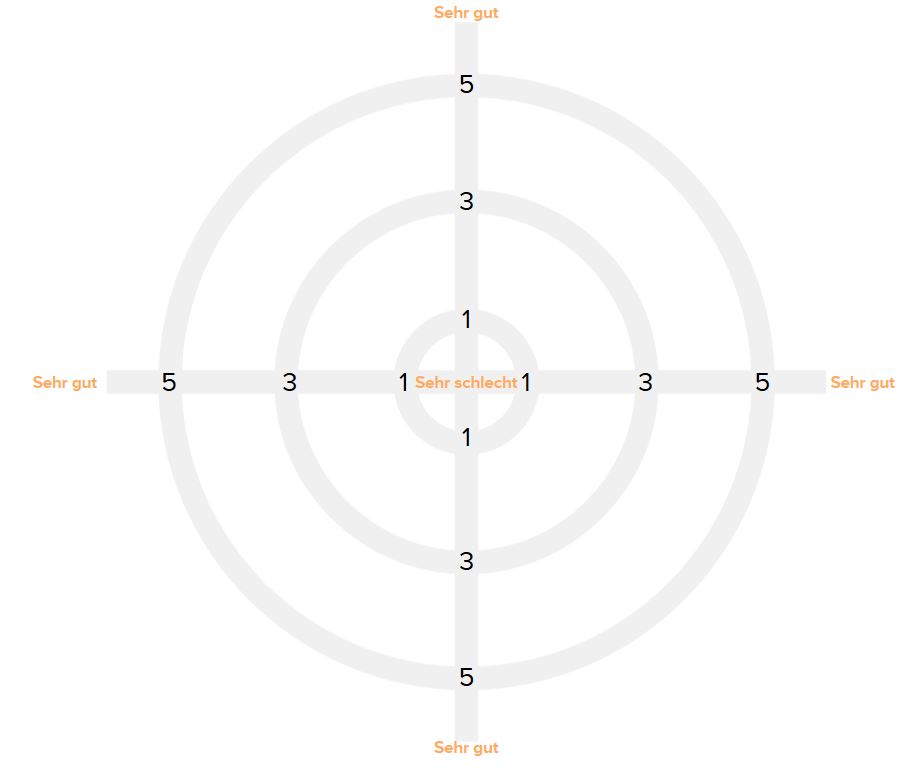 Ergebnisse
Miteinander
Tempo
Methoden
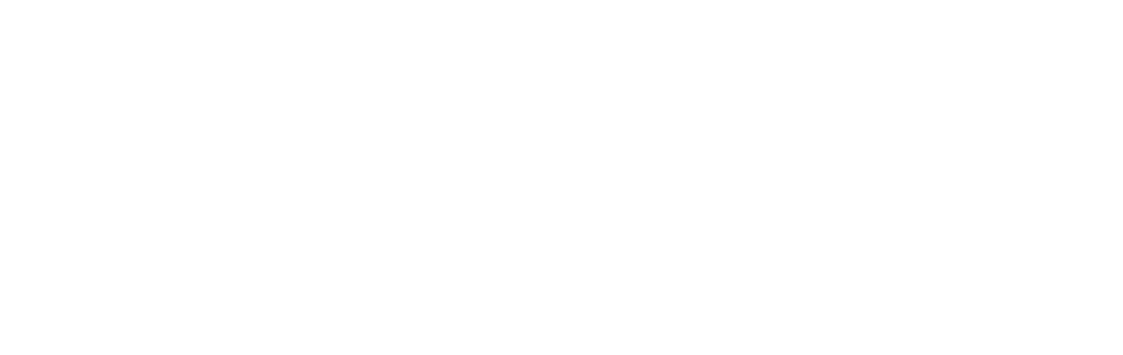 Feedback-Kreuz
Feedback einholen
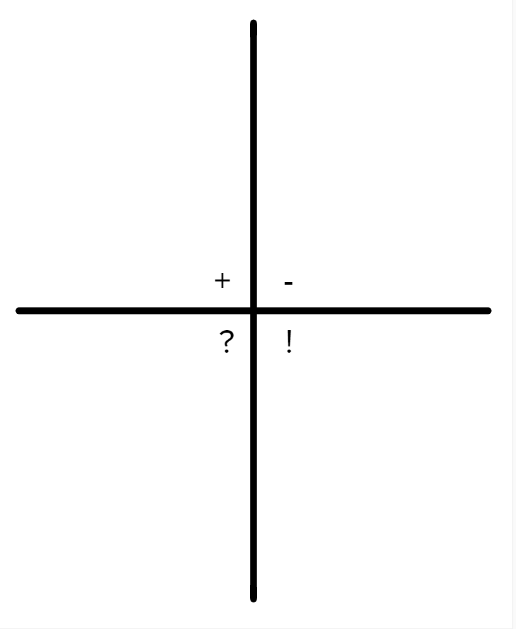 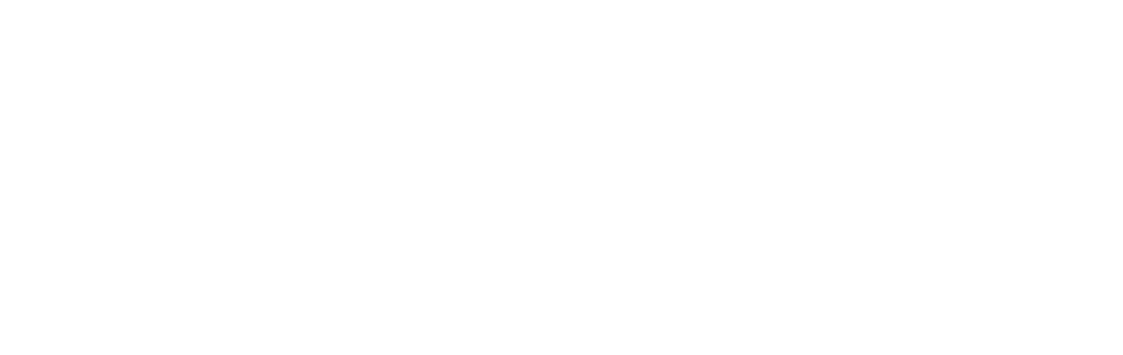 Seestern
Feedback einholen
Mehr …
Weniger …
…
…
…
…
…
Anfangen …
Aufhören …
…
…
…
…
…
…
…
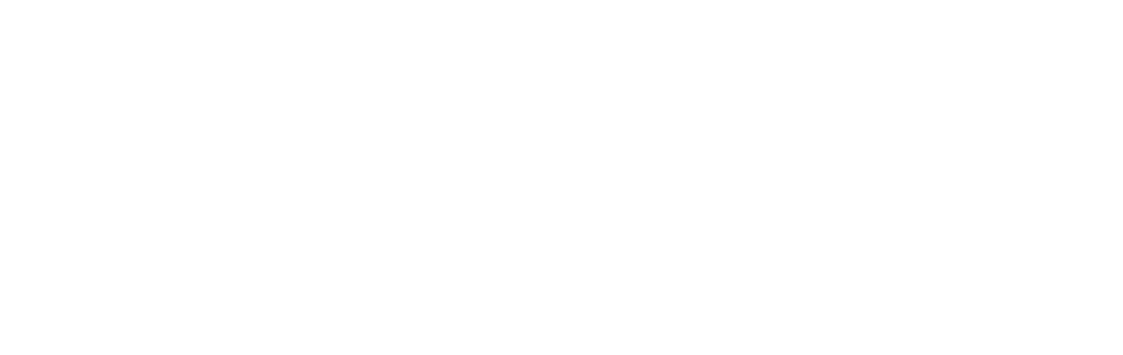 Weitermachen …
Segelschiff
Feedback einholen
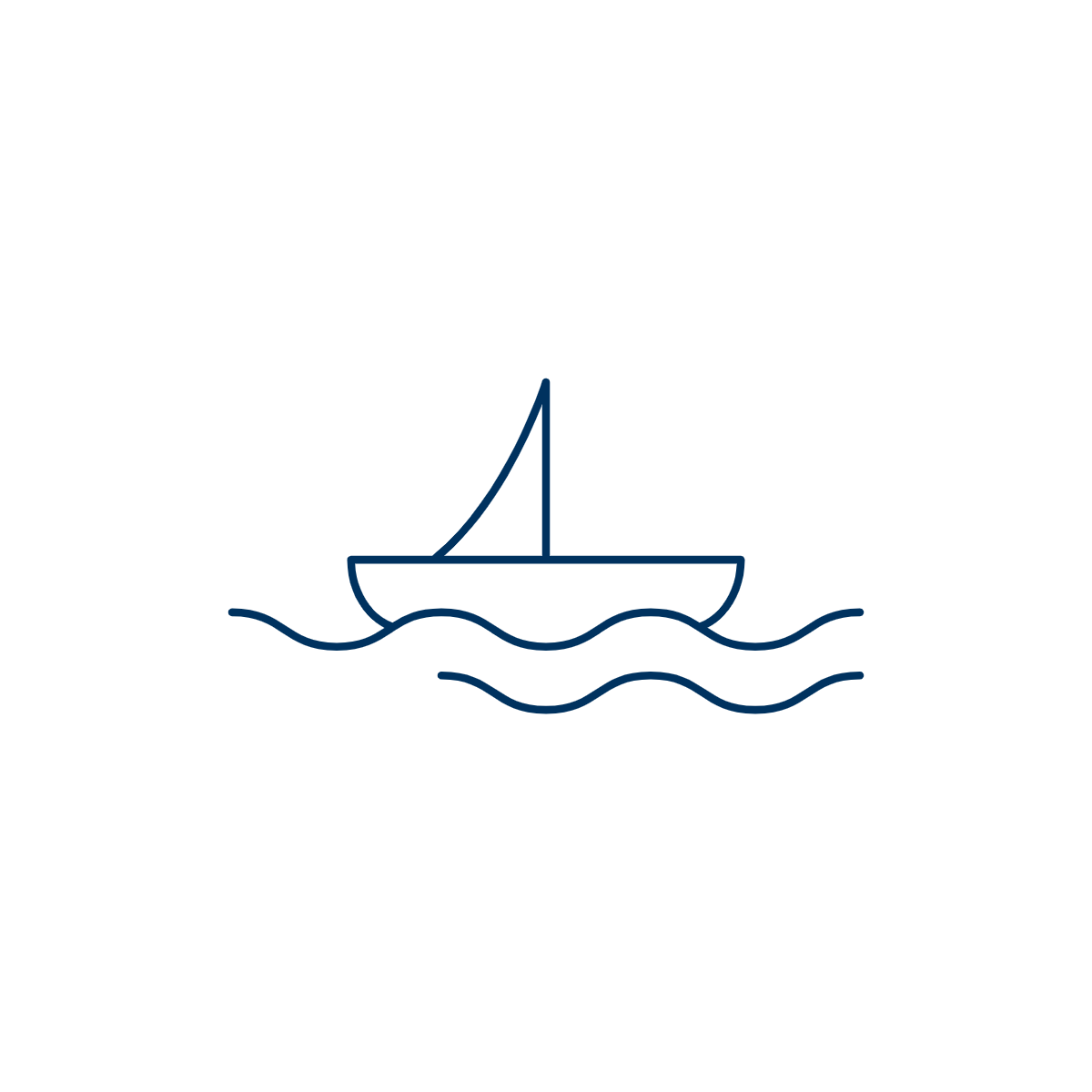 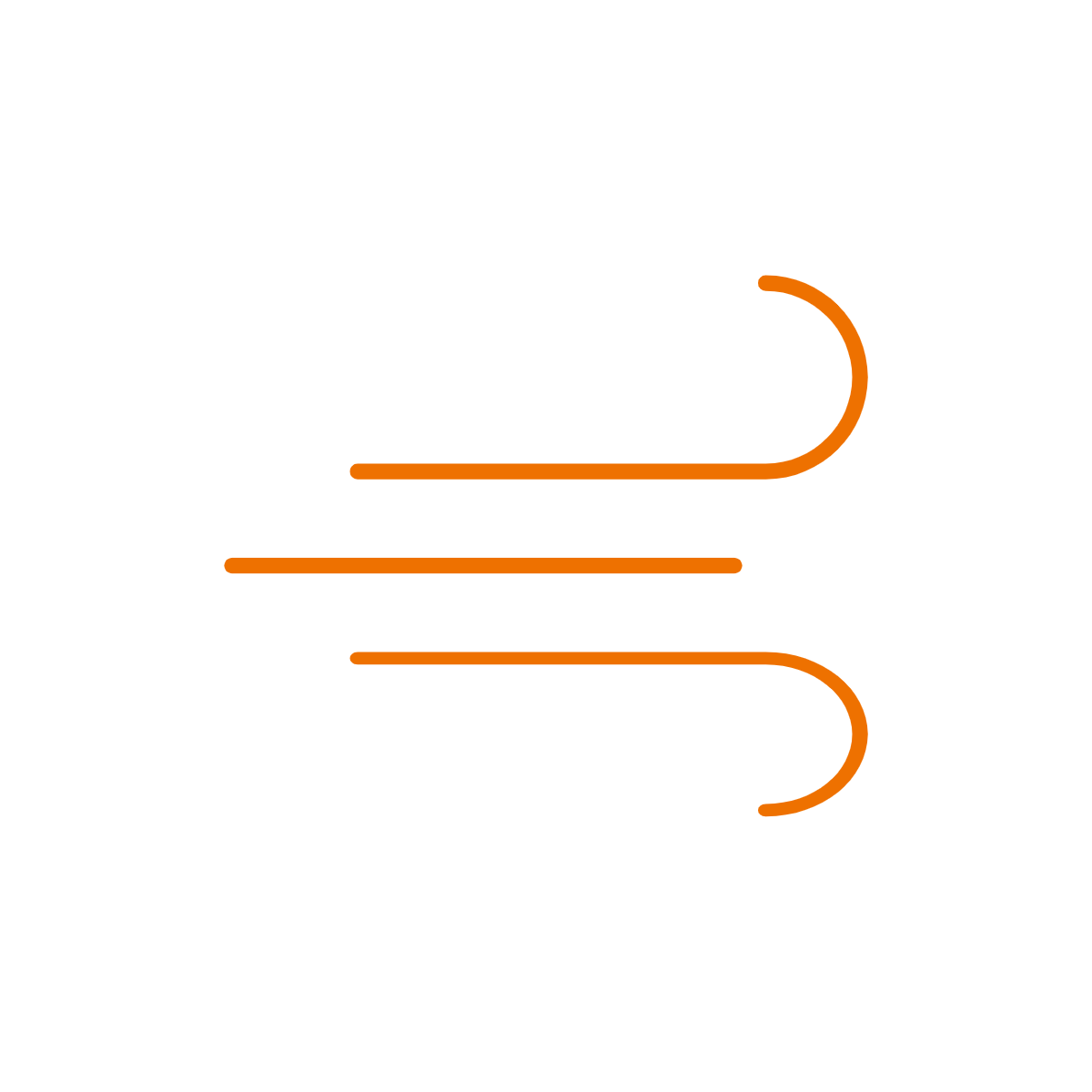 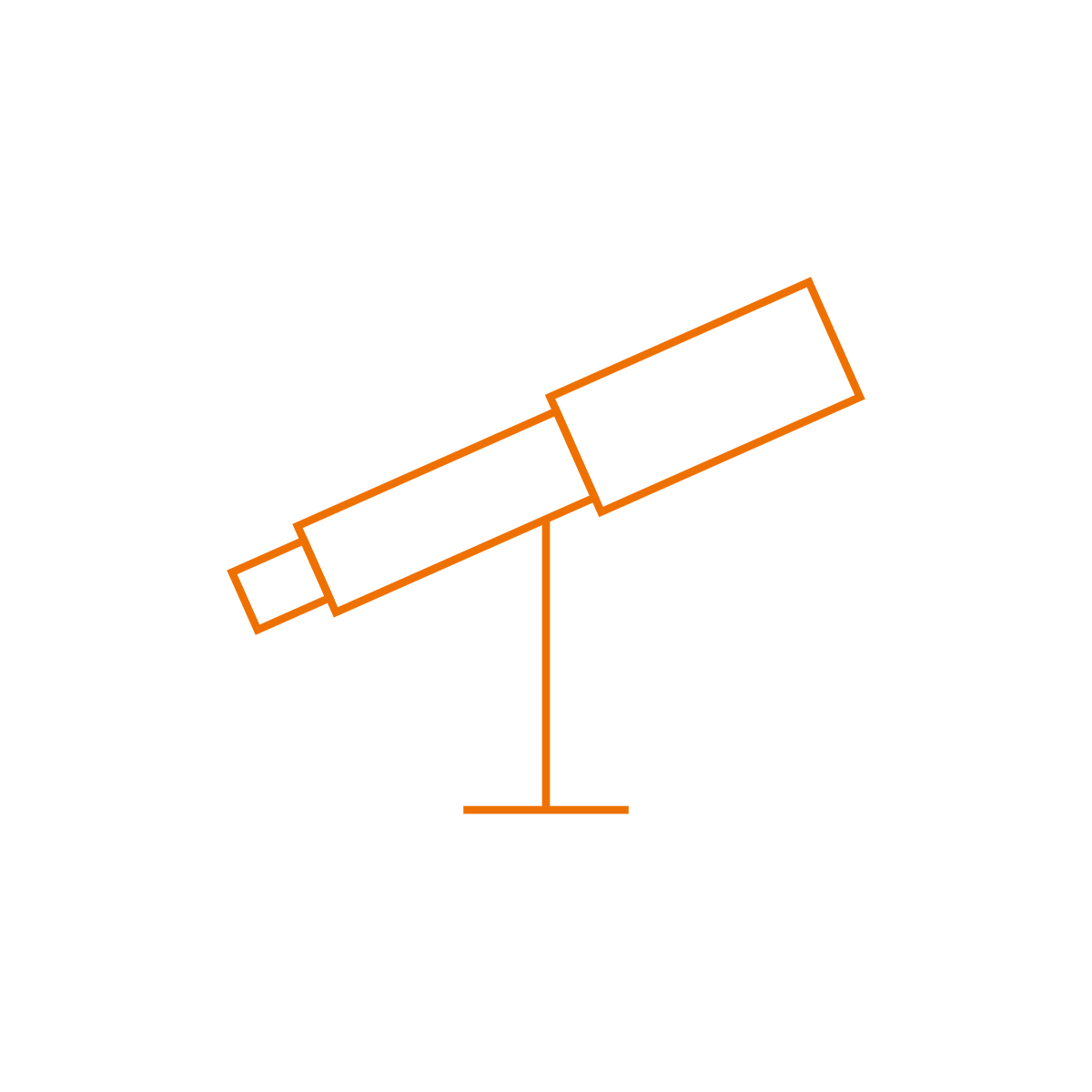 Was könnte wir beim nächsten Mal anders machen?
Was hat uns angetrieben?
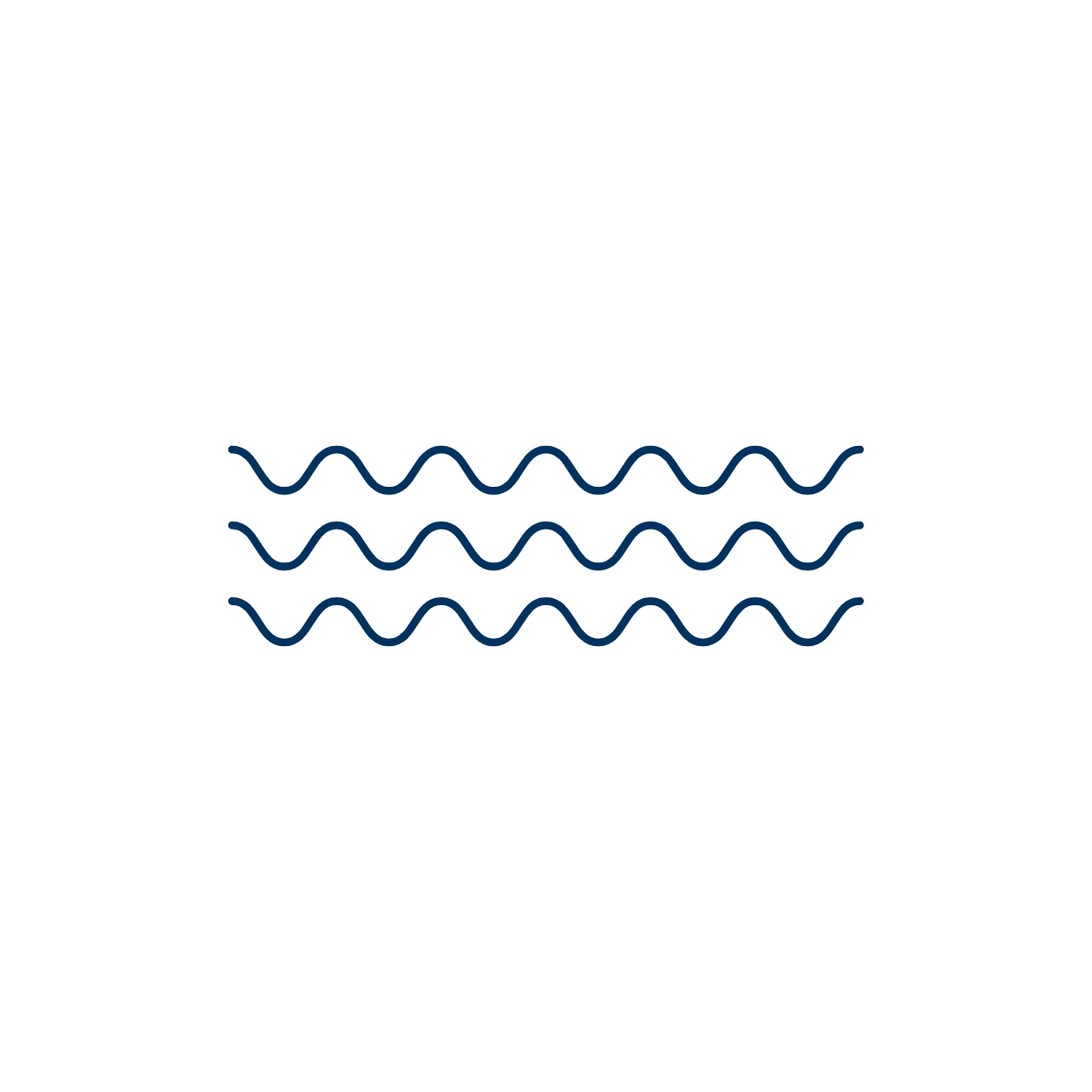 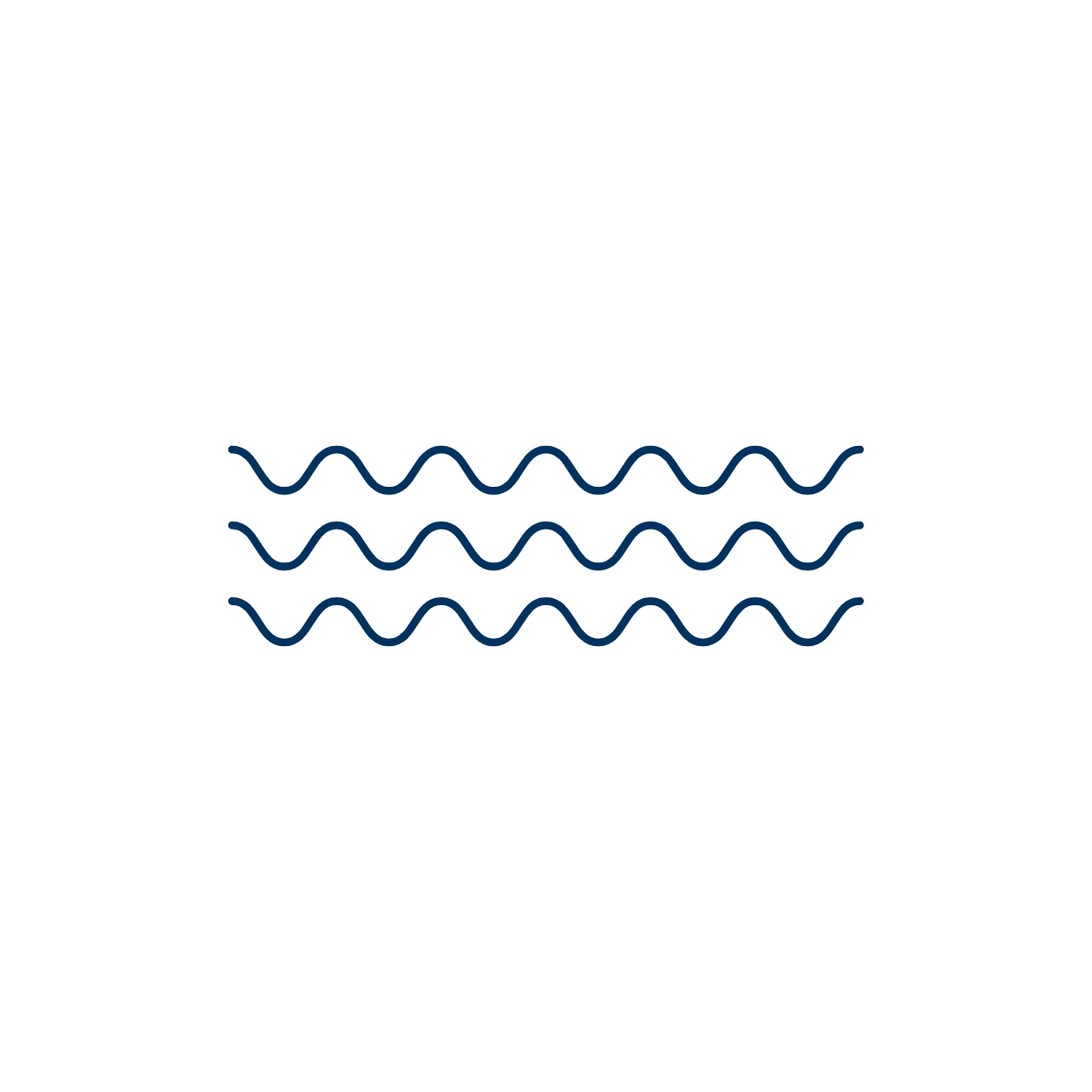 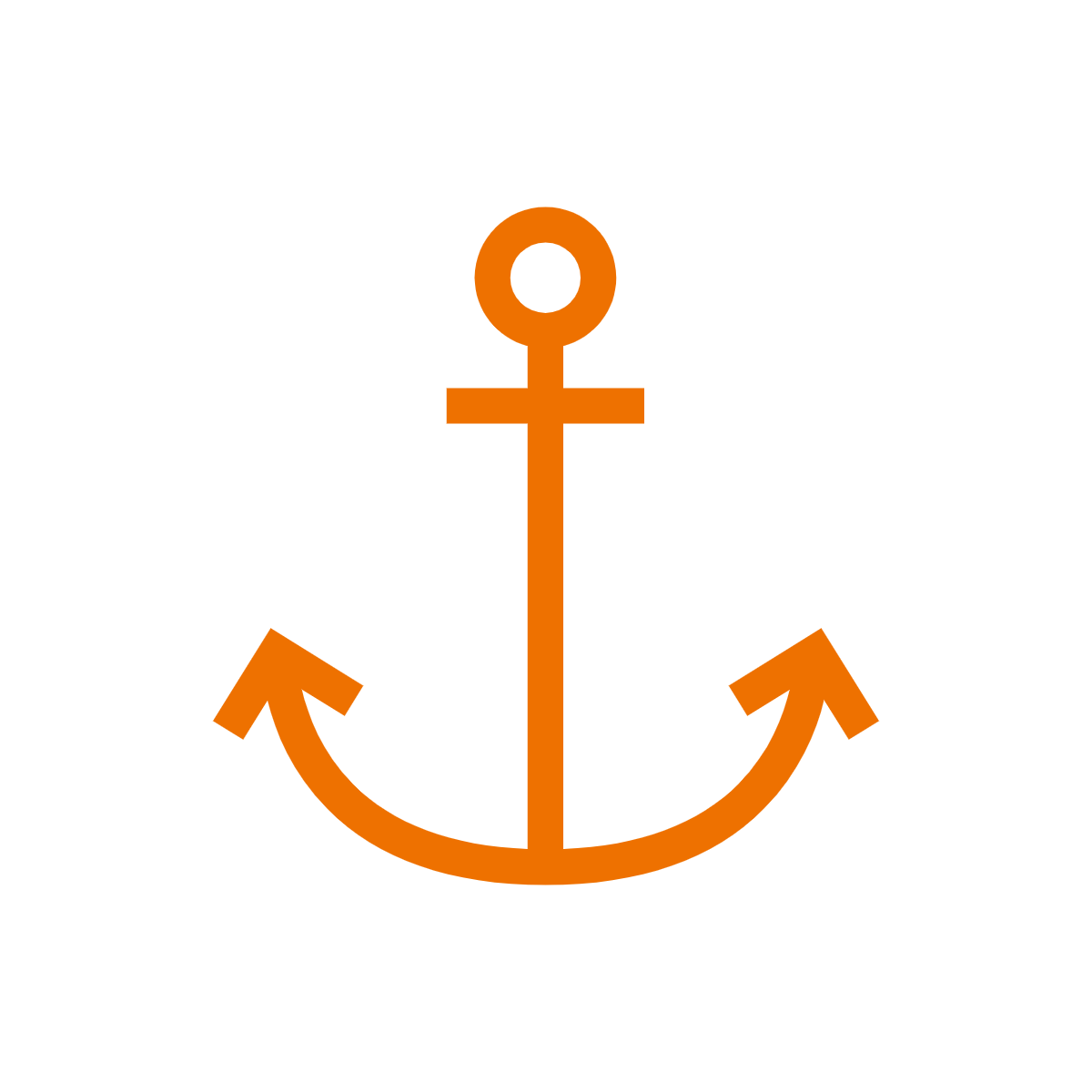 Was hat uns zurückgehalten?
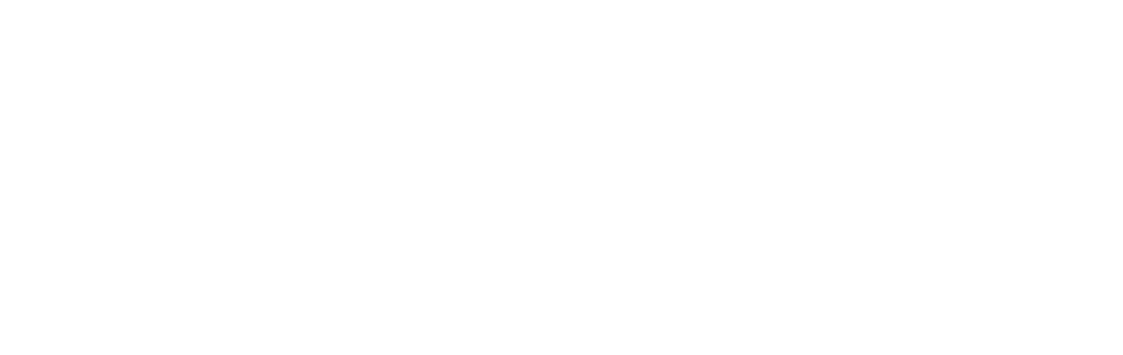 FLAP-Methode
Feedback einholen
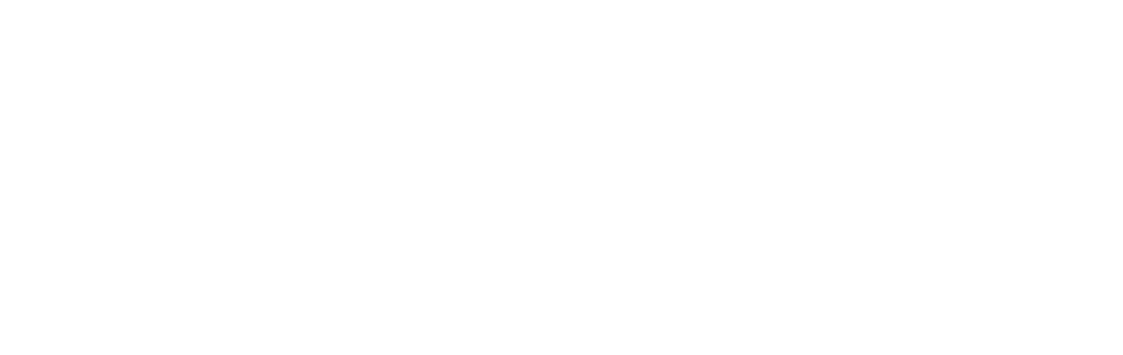